Музыкально-ритмические 
движения для дошкольников
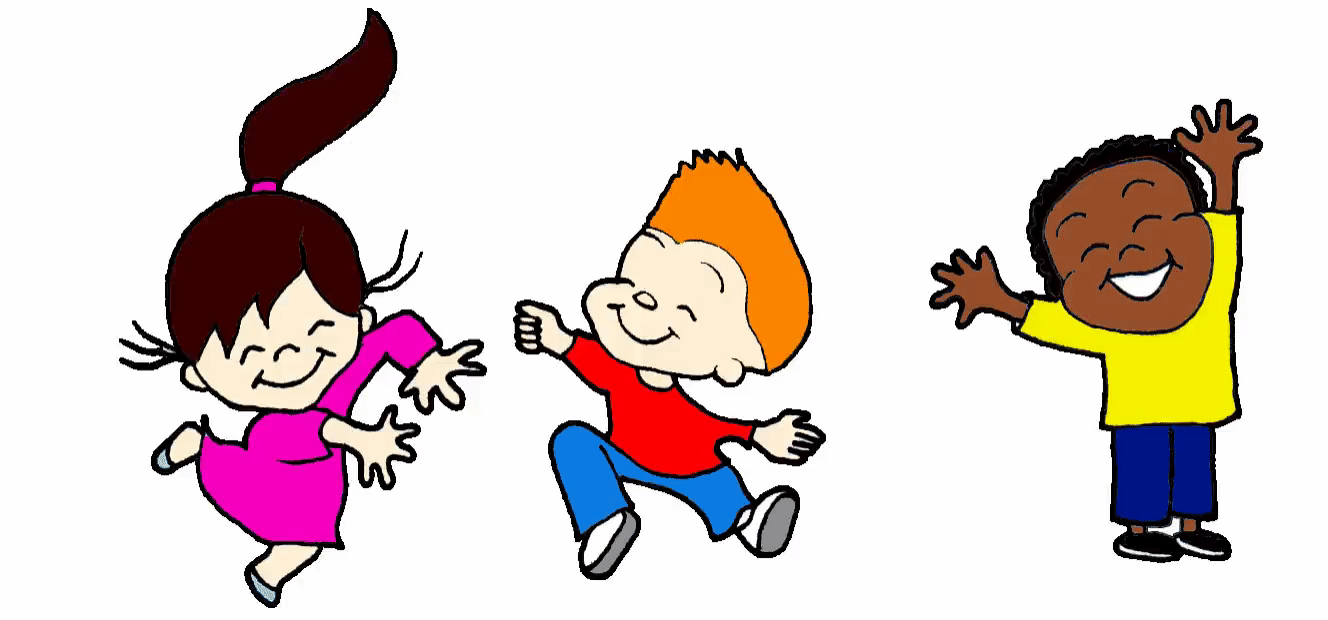 Речкалова Екатерина Юрьевна, 
музыкальный руководитель 
МАДОУ №157 Детский сад «Сиверко»
Цель:Дать ребёнку необходимые двигательные навыки, увлечь, заинтересовать его музыкой, дать возможность почувствовать радость от ощущения своего тела, свободно двигающегося и подчиняющегося музыкальному ритму.Задачи:Формировать красивую осанку и навыки выразительного движения детей дошкольного возраста;развивать творческие способности детей.
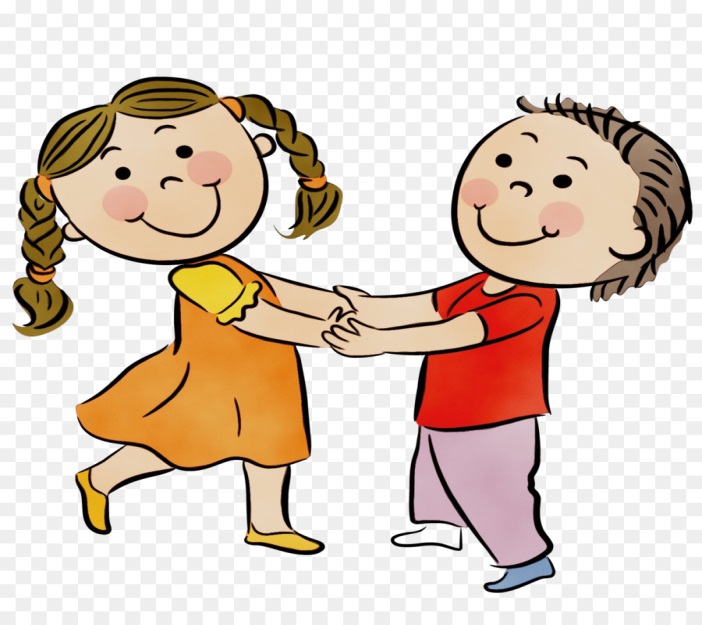 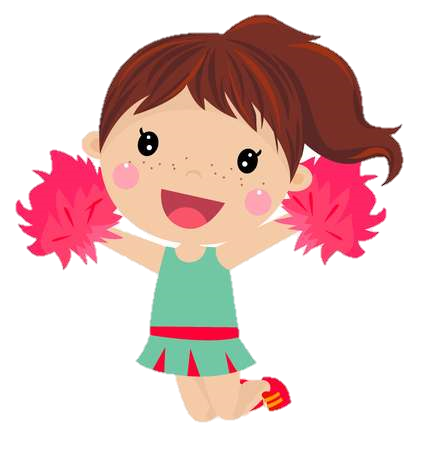 " Танец - это мать всех искусств. Музыка и поэзия существуют во времени, живопись и архитектура в пространстве. Но танец живет одновременно во времени и пространстве" К. Закс
Ритмика прекрасно развивает творческое воображение, овладевая разнообразными движениями, дети совершенствуют двигательные навыки. У них развивается мышечное чувство, пространственная ориентировка, координация, улучшается осанка.
Музыкально-ритмическая деятельность способствует формированию четкости и точности.
Развитие музыкальных способностей осуществляется в процессе совершенствования слуха и умения согласовывать свои движения с музыкой. 
Музыкально ритмические движения развивают образное мышление потому что музыка способствует созданию новых образов.
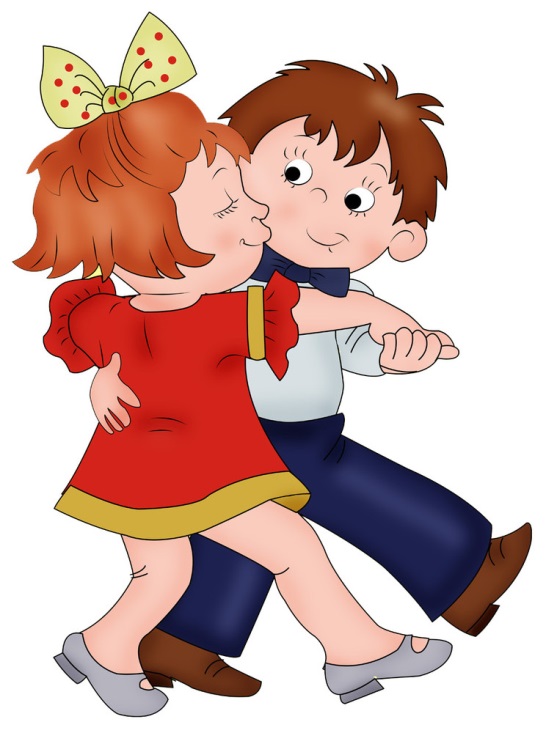 Вывод:
Таким образом музыкально ритмические движения являются воспитывающим процессом и помогают развитию многих сторон личности ребёнка: музыкально эстетической, эмоциональной, волевой и познавательной.
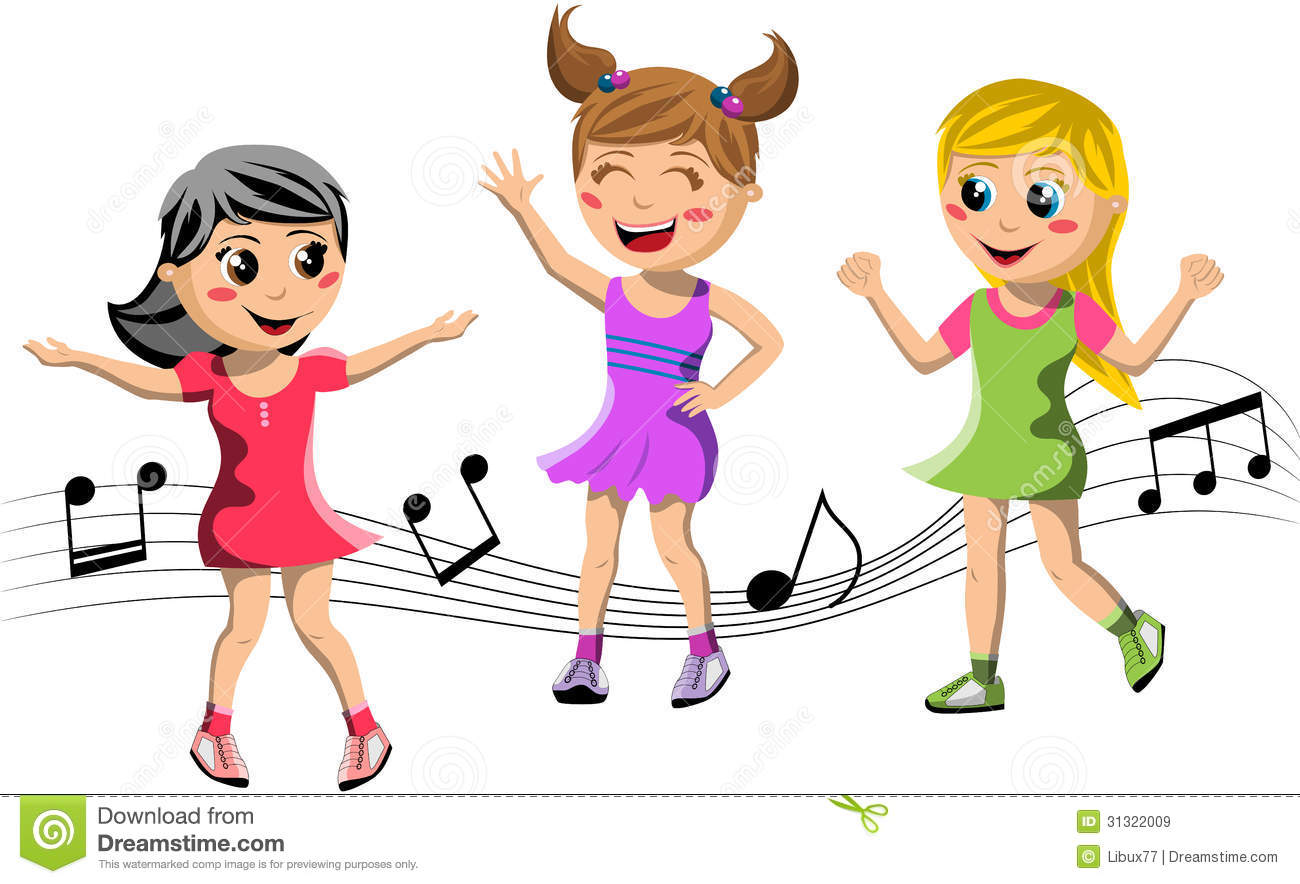 Танец — это глоток чего-то нового. Чего-то, что спрятано глубоко внутри тебя. Танец — это возможность на время стать другим.
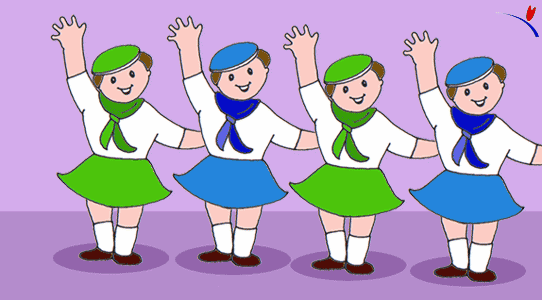